SEGES P/S
Pilot farms in denmark
Pilot farms in Denmark
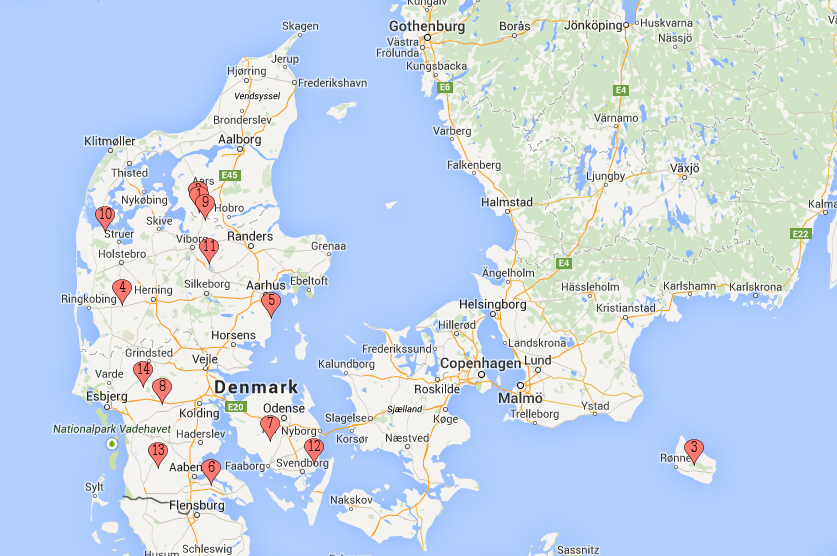 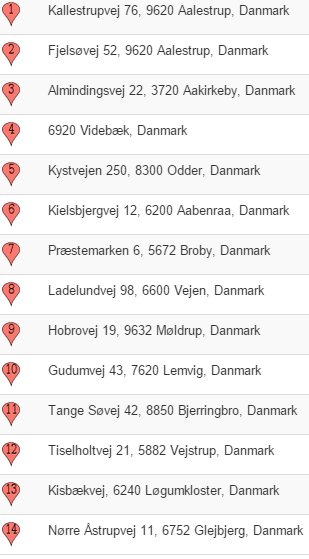 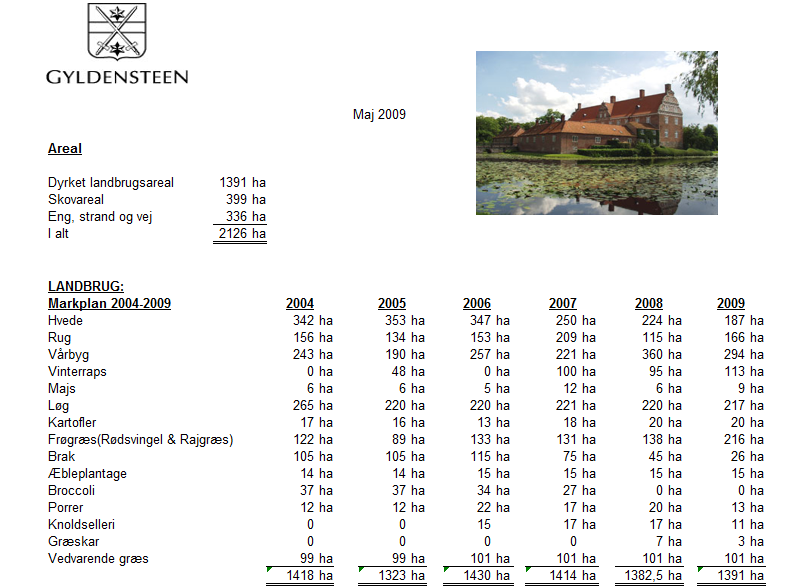 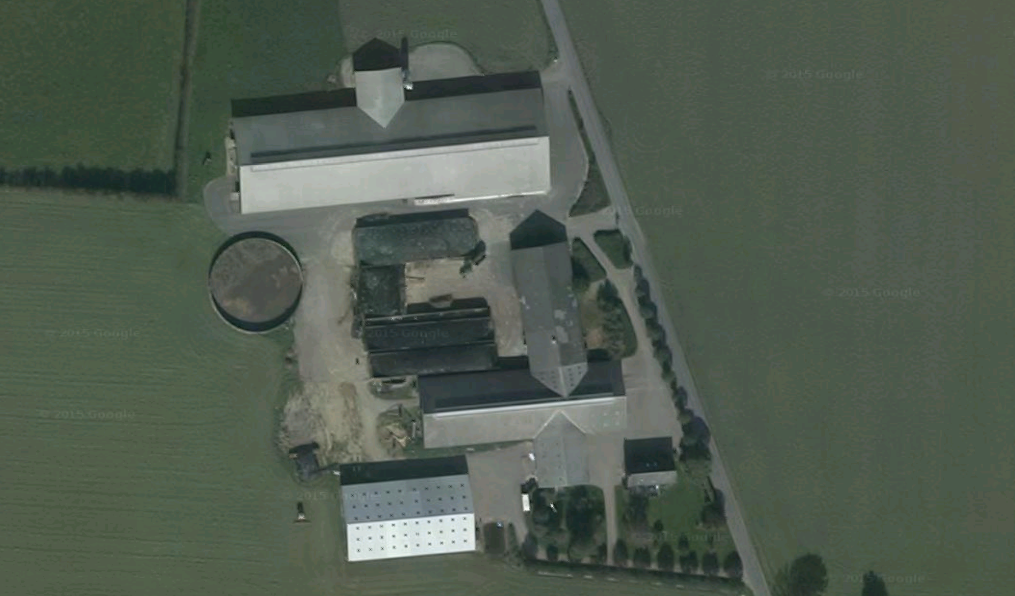 Mosegaarden I/S – dairy farm with +200 hectares and 220 cows using AMS
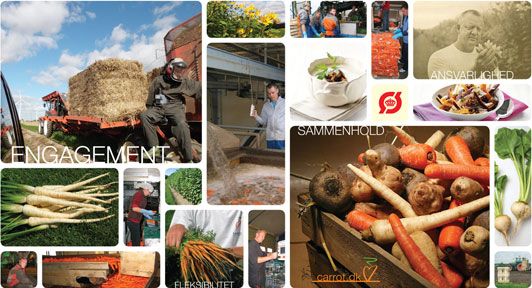 Tange outdoor market garden ciltivates approximately 1000 hectares of which 450 hectares are used for growing carrots.